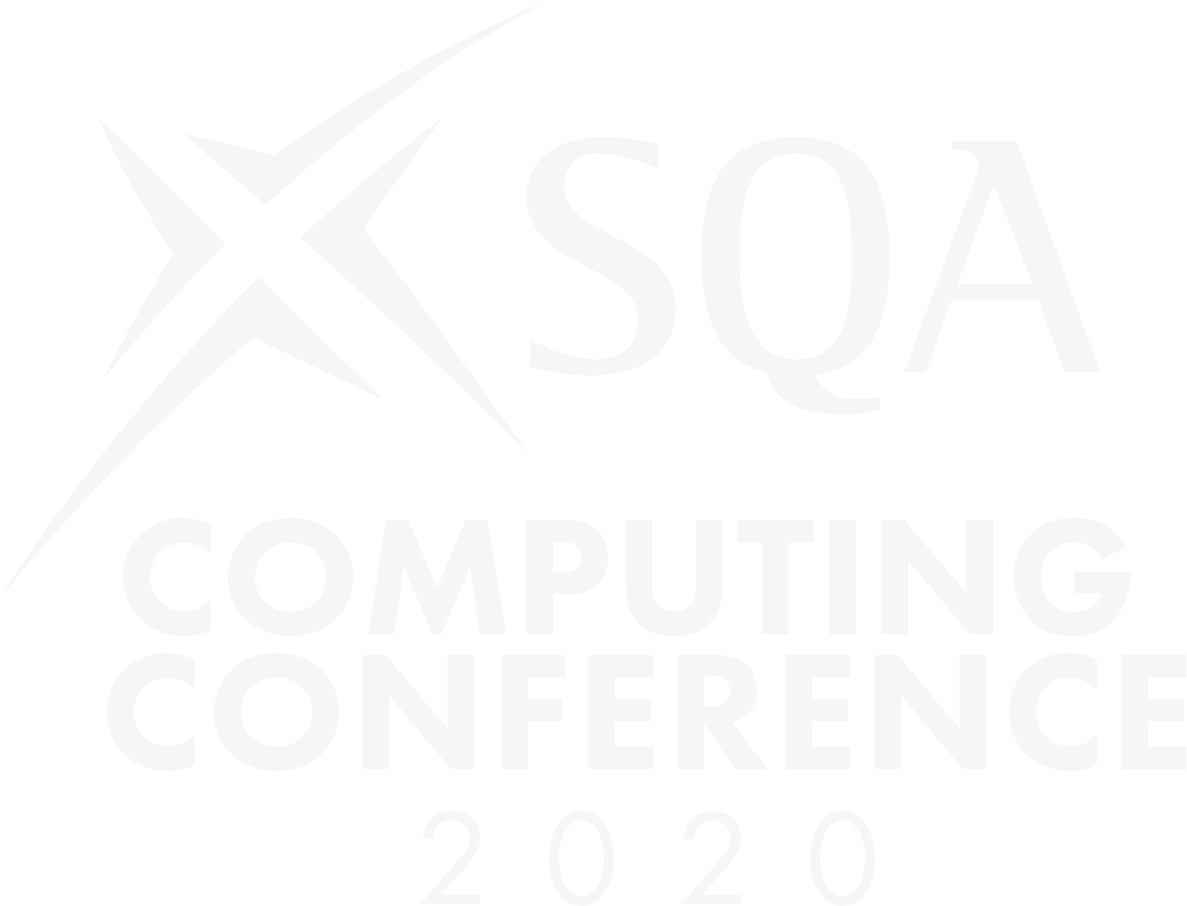 National Progression Award
Cyber Security Workshop
Plan for the Workshop
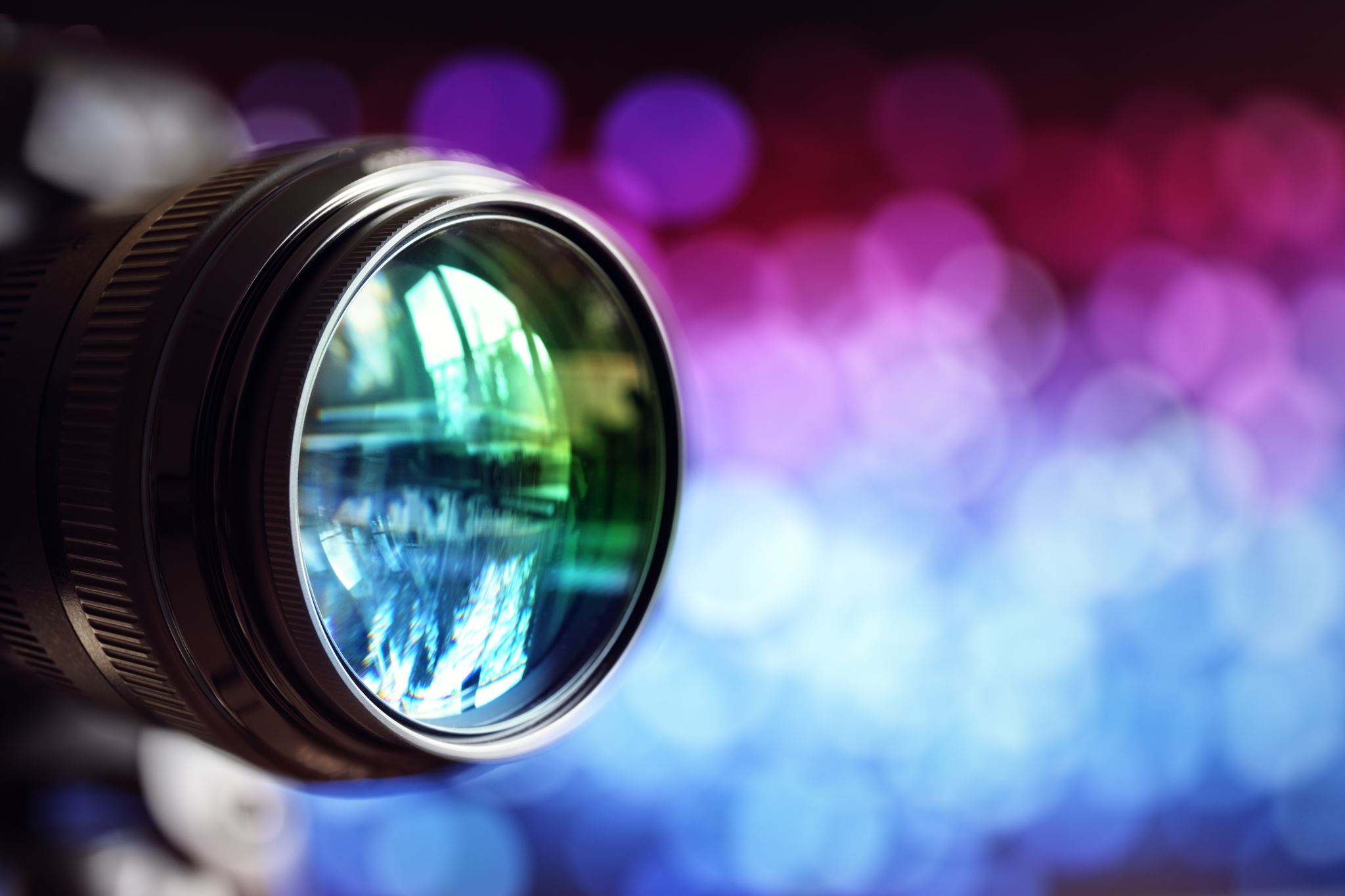 Cyber Security NPA
Currently, demand for professionals outstrips the available personnel.
Both UK and Scottish Governments agree that Cyber Security education should be national priority.
Cyber Security NPA provides an interesting introduction to this dynamic and developing subject.
NPA Award Structure
Support
Student Materials are Integrated…
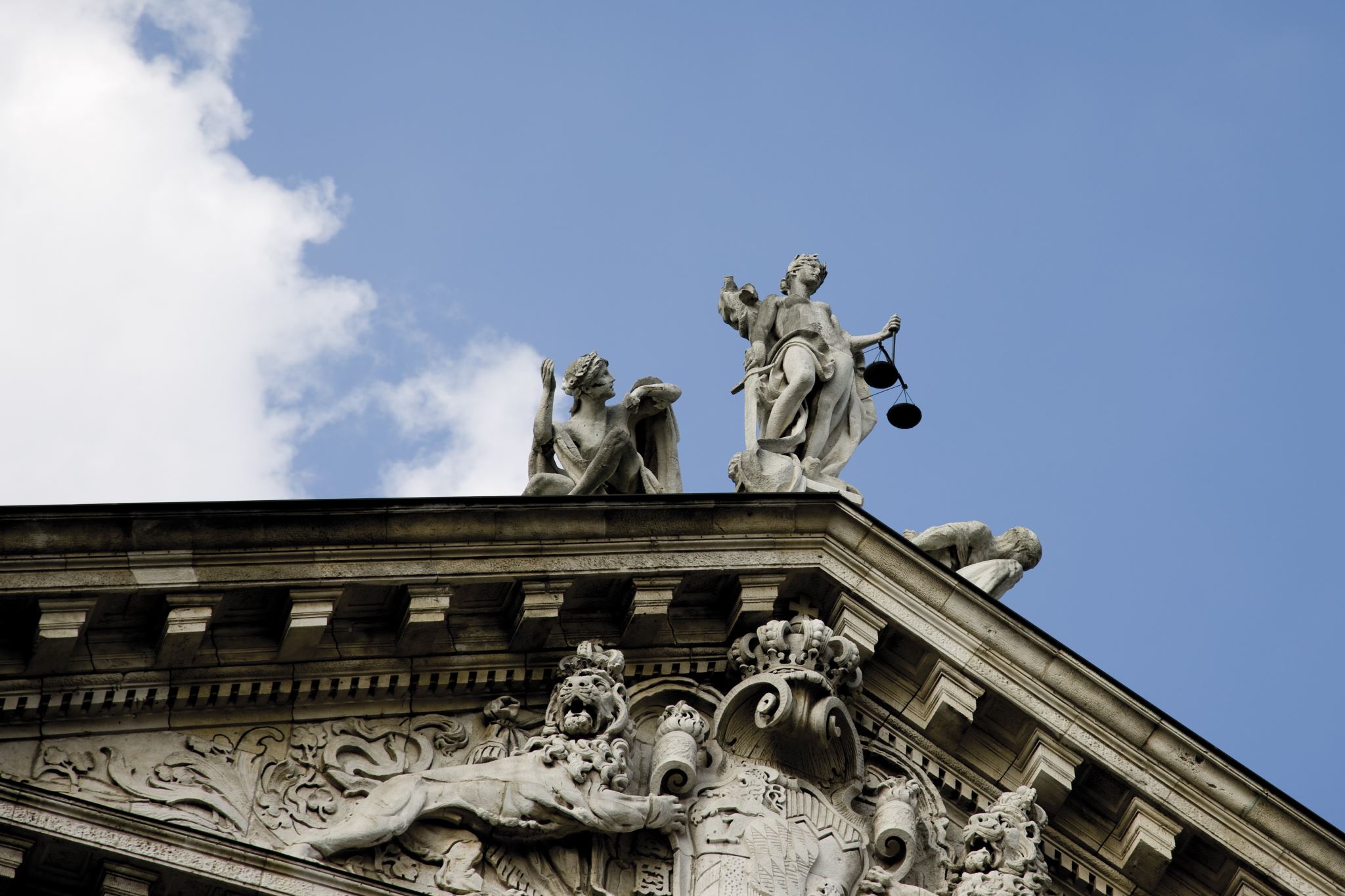 Common Theme
The Law:

What you can do

and

What you can’t do!
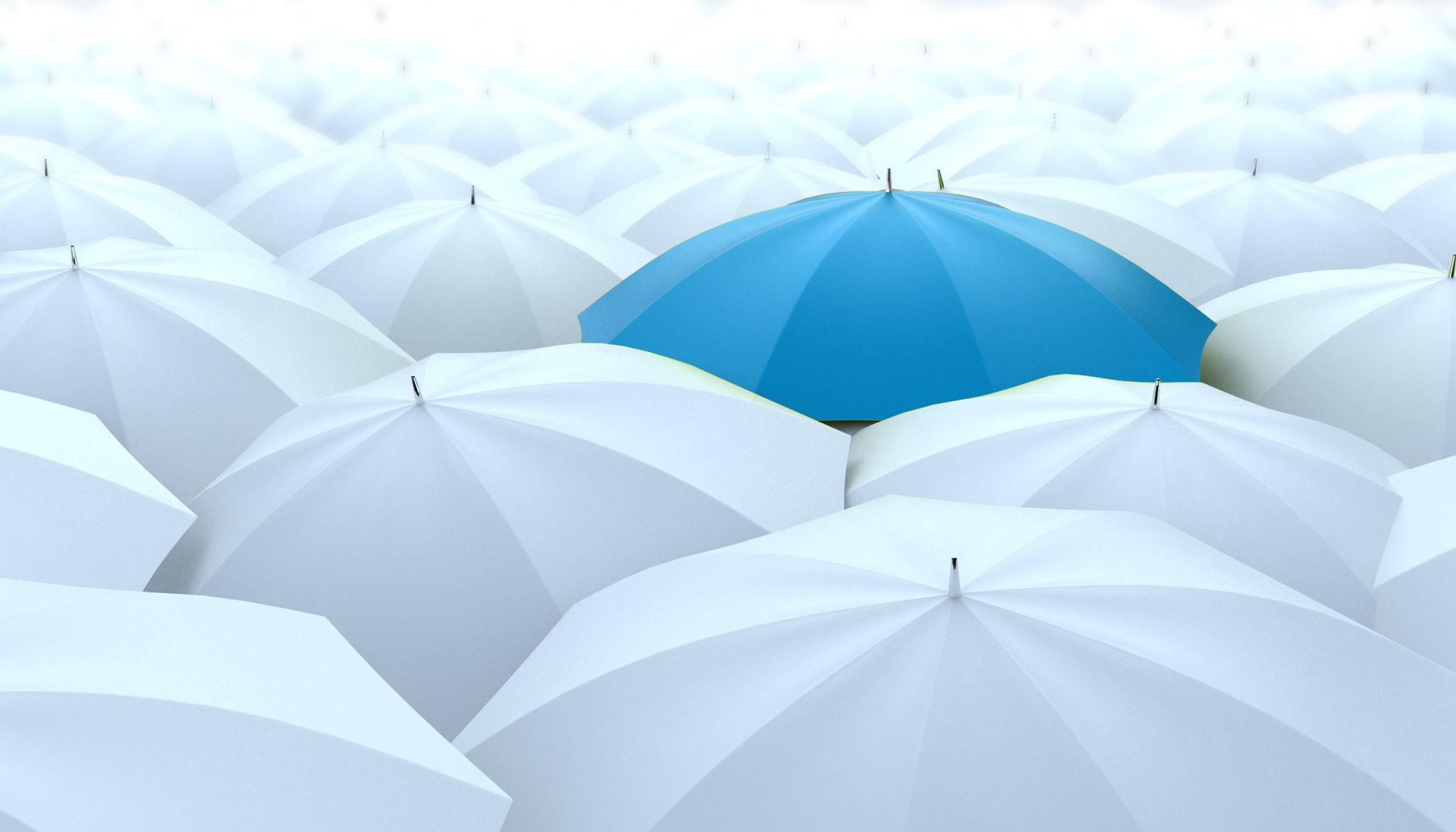 Educators’ Support
Educator’s Guide: 
includes the preparations needed for each unit
Sources of software applications
List of additional resources
Glossary
Yammer Group:
If you get stuck – ask the group!
Assessment
Summative Assessment on SOLAR

Practical Element:
A report on an investigation
A report on a practical exercise
Folio of work
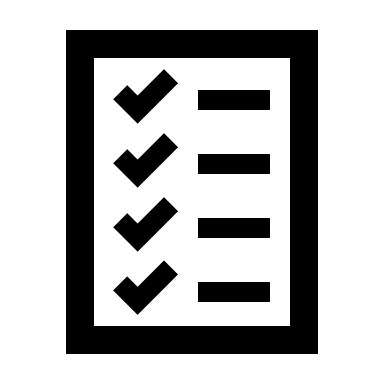 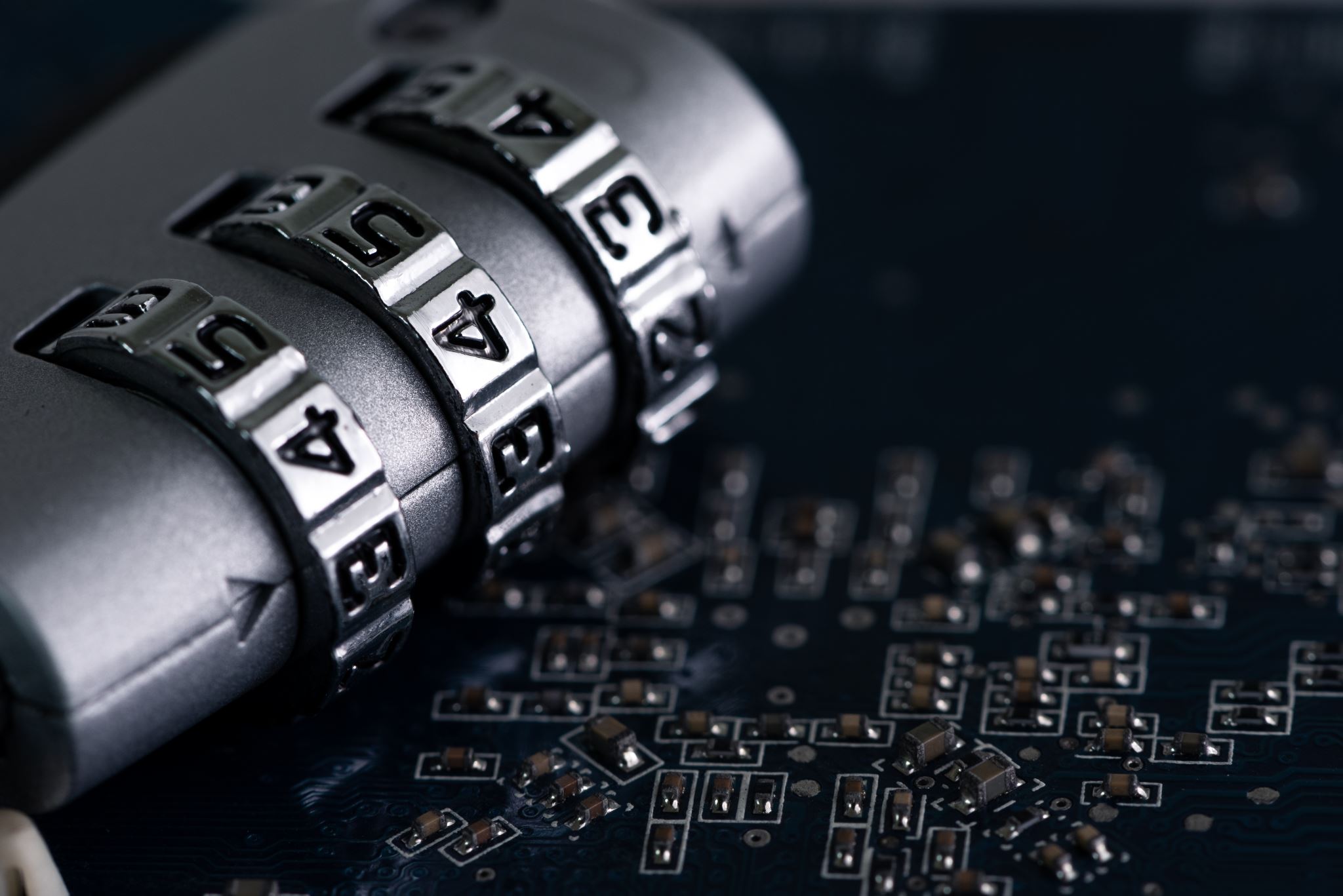 Preparations: Data Security
You will need…

Pringles™ tins to make an Enigma Machine

For level 5 assessment only – unsecured Wi-Fi router
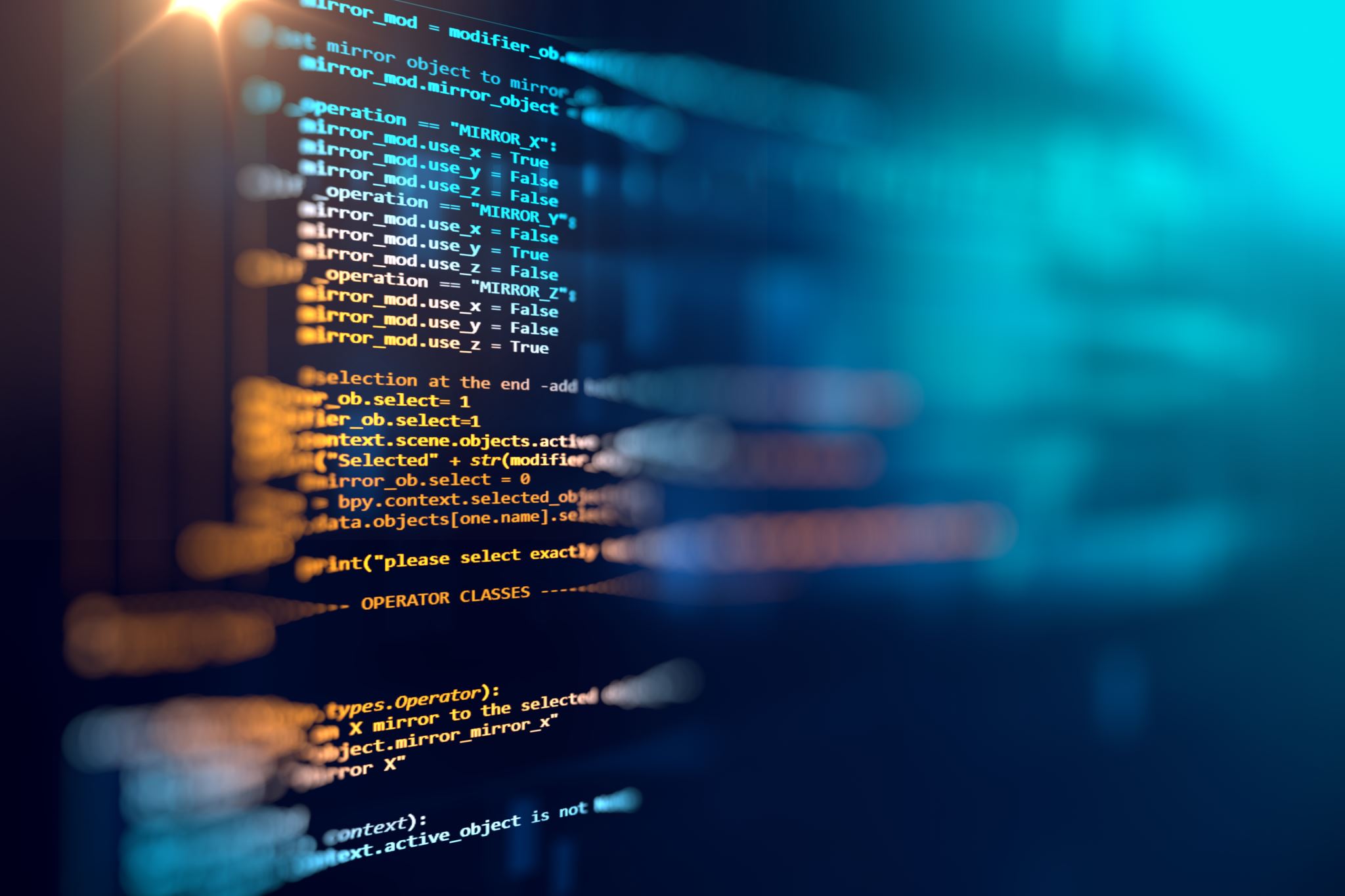 Preparations: Ethical Hacking
Access to a ‘Controlled Environment’
Virtualisation on local computer
‘Hacking Lab’ at local college
Remote access to ‘Hacking Lab’ at a university.
RaspberryPi network
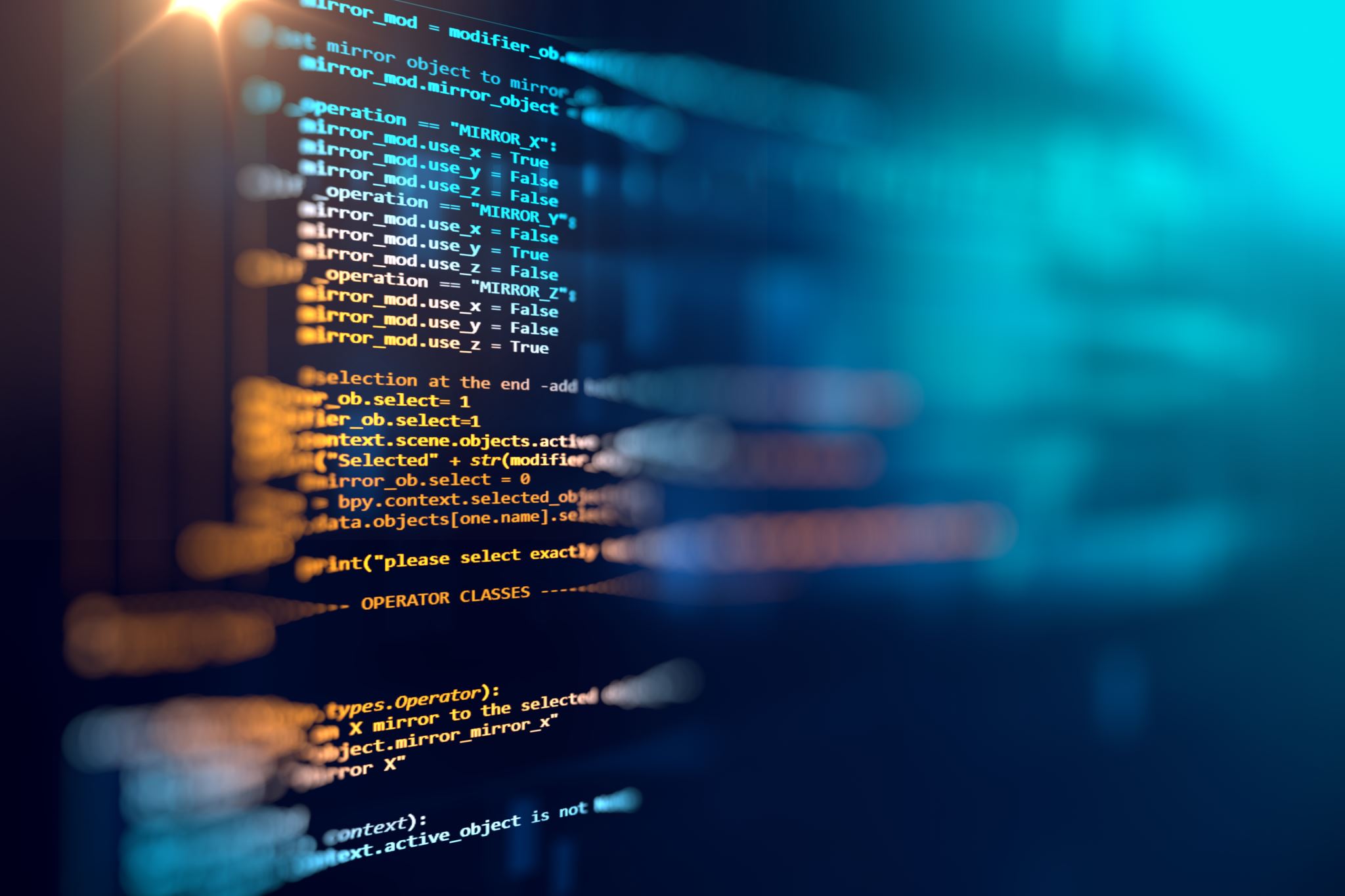 Preparations: Ethical Hacking
Instructions to install and set up VirtualBox virtualisation software included in Educator’s Guide
Further instructions to install ‘Kali’ as the hacking tool and ‘Metasploitable’ as the target.
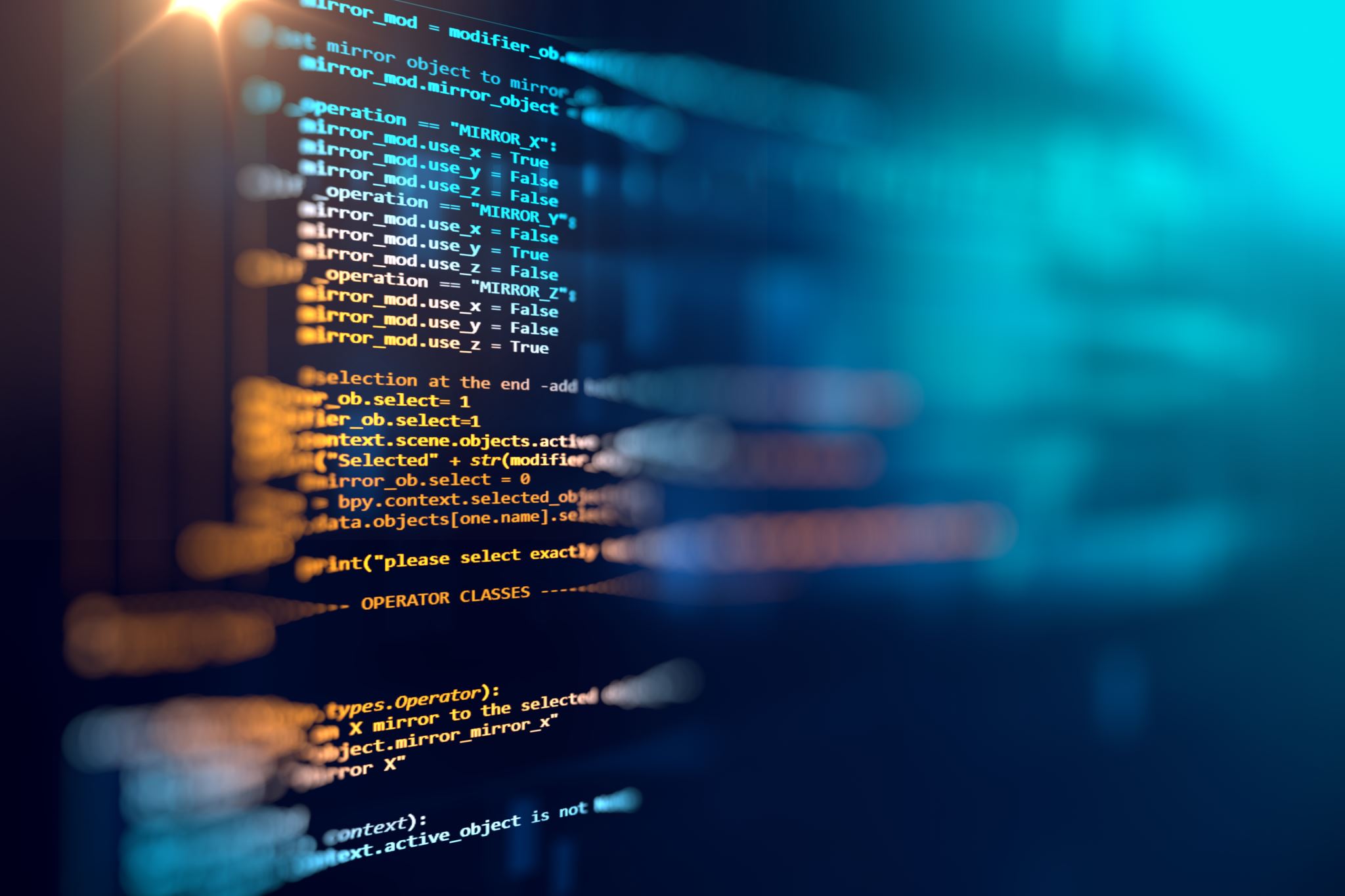 Preparations: Ethical Hacking
There are also practical exercises on:
Windows XP SP0
Windows 7
Cloning a website
Spoofing an email address
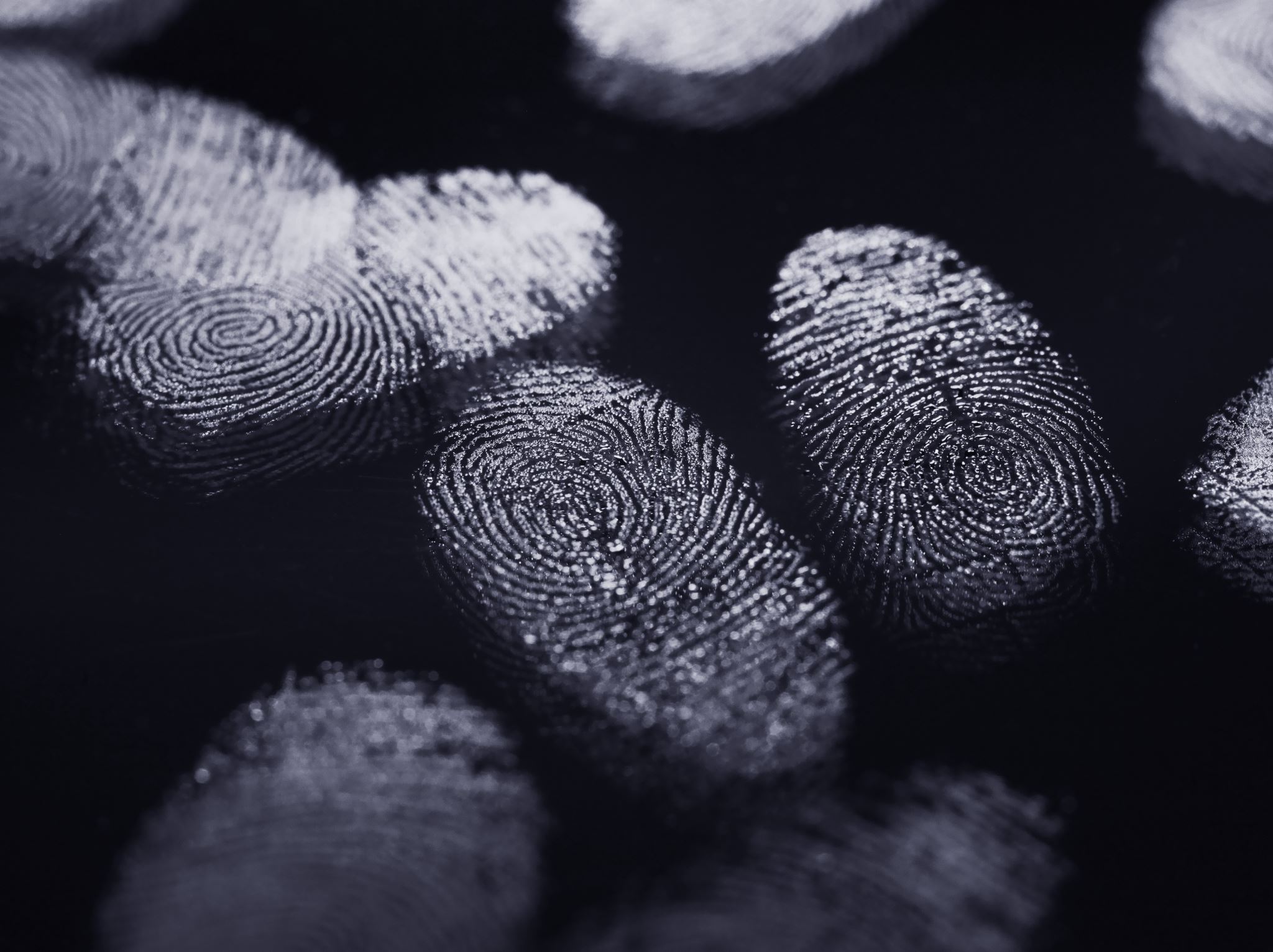 Preparations: Digital Forensics
Set of applications making up a portable ‘forensics kit’
Some Lego™
USB drives to set up with ‘evidence’ to examine
These need to have their capacity reduced! 
Instructions in the Educator’s Guide.
At level 6, small isolated network.
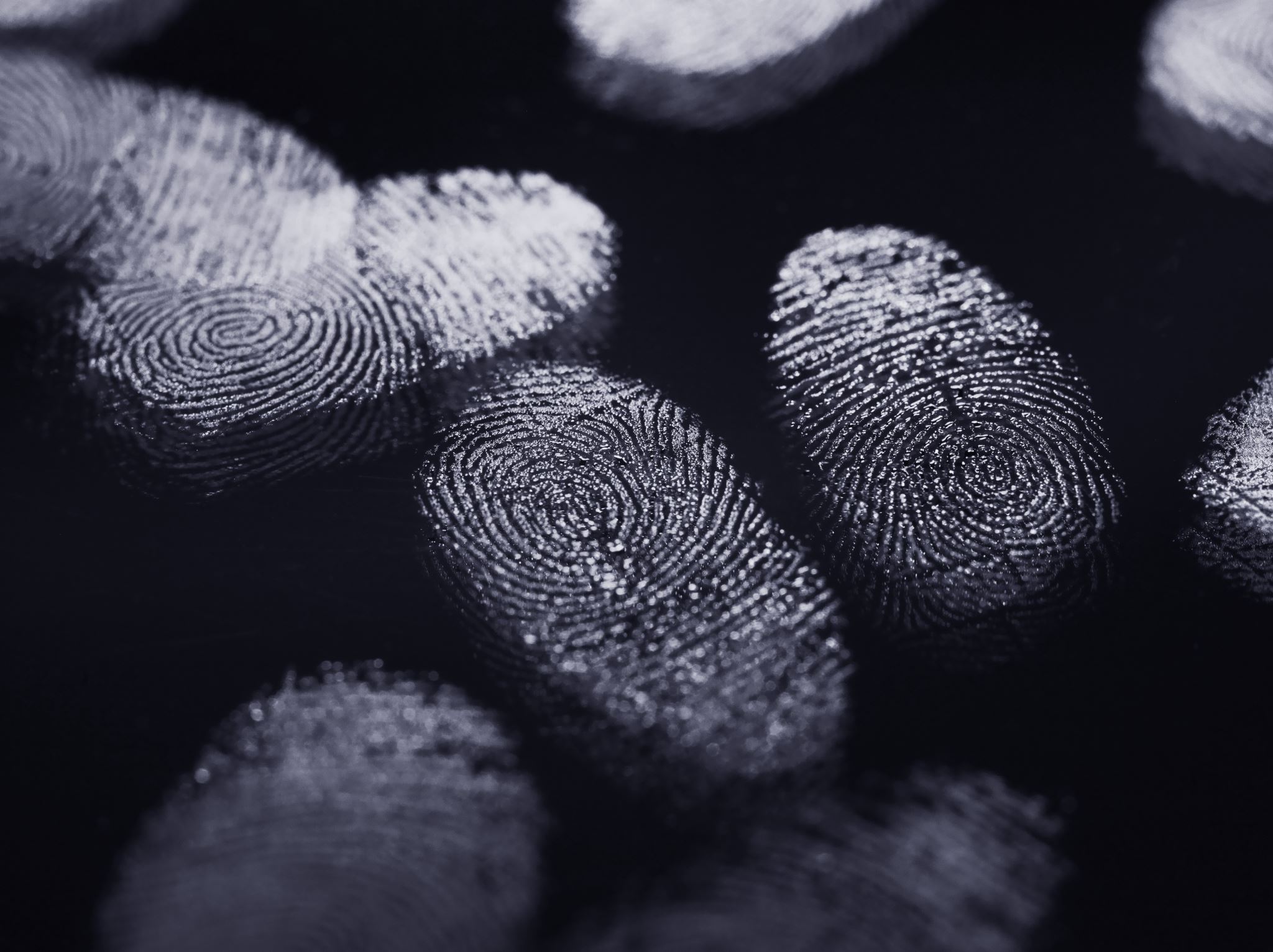 Preparations: Digital Forensics
The forensics kit is made up of:
FTK Imager
Autopsy
Speccy
JPHSwin
USBdeview

Plus ‘NetworkMiner’
Only run on isolated network!
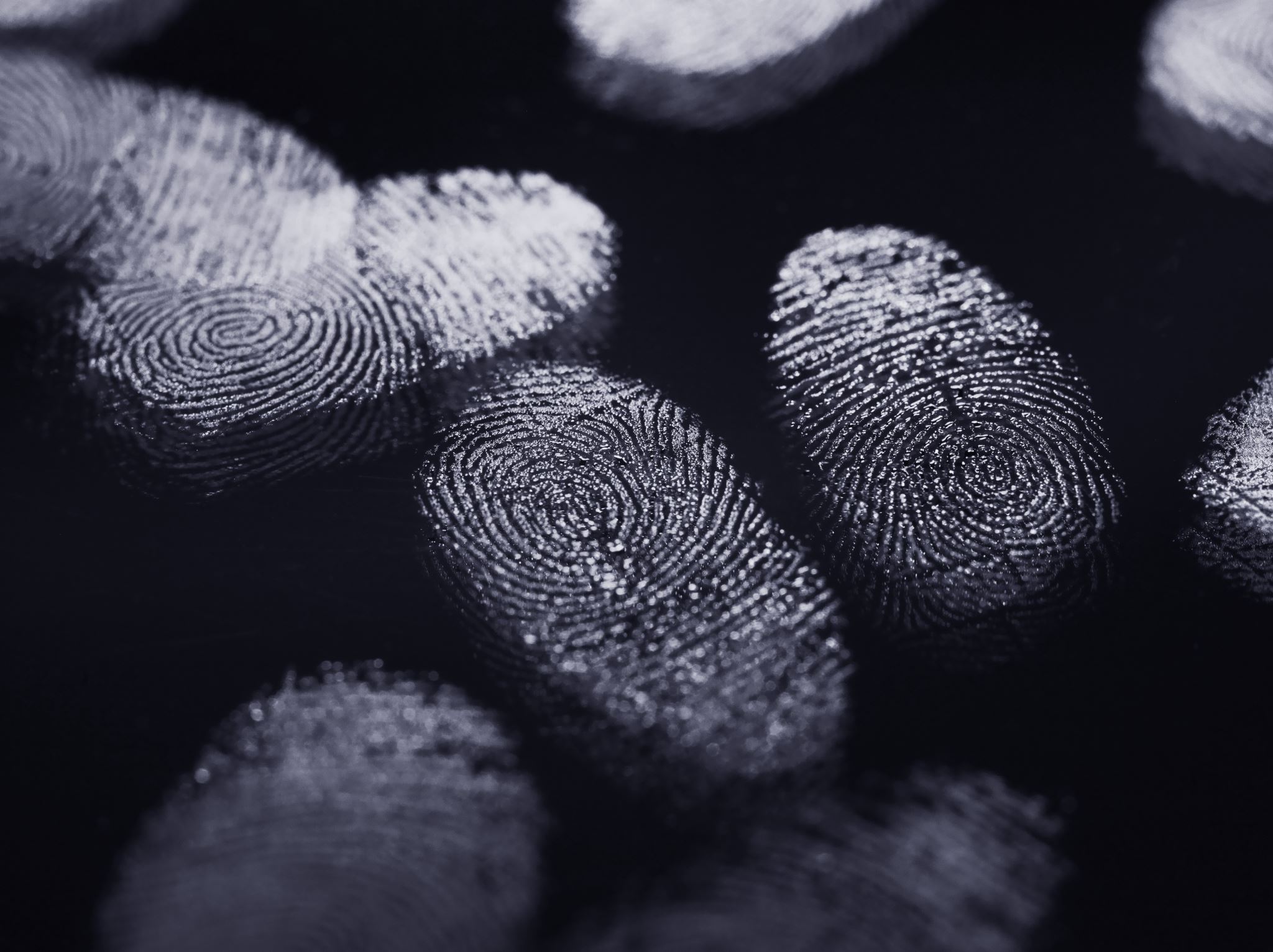 Preparations: Digital Forensics
A ‘resource pack’ is available to download. This contains:
Files referred to in the Practical Exercises
Files to make up ‘evidence’ drives
Report proformas
For level 6, police training exercise
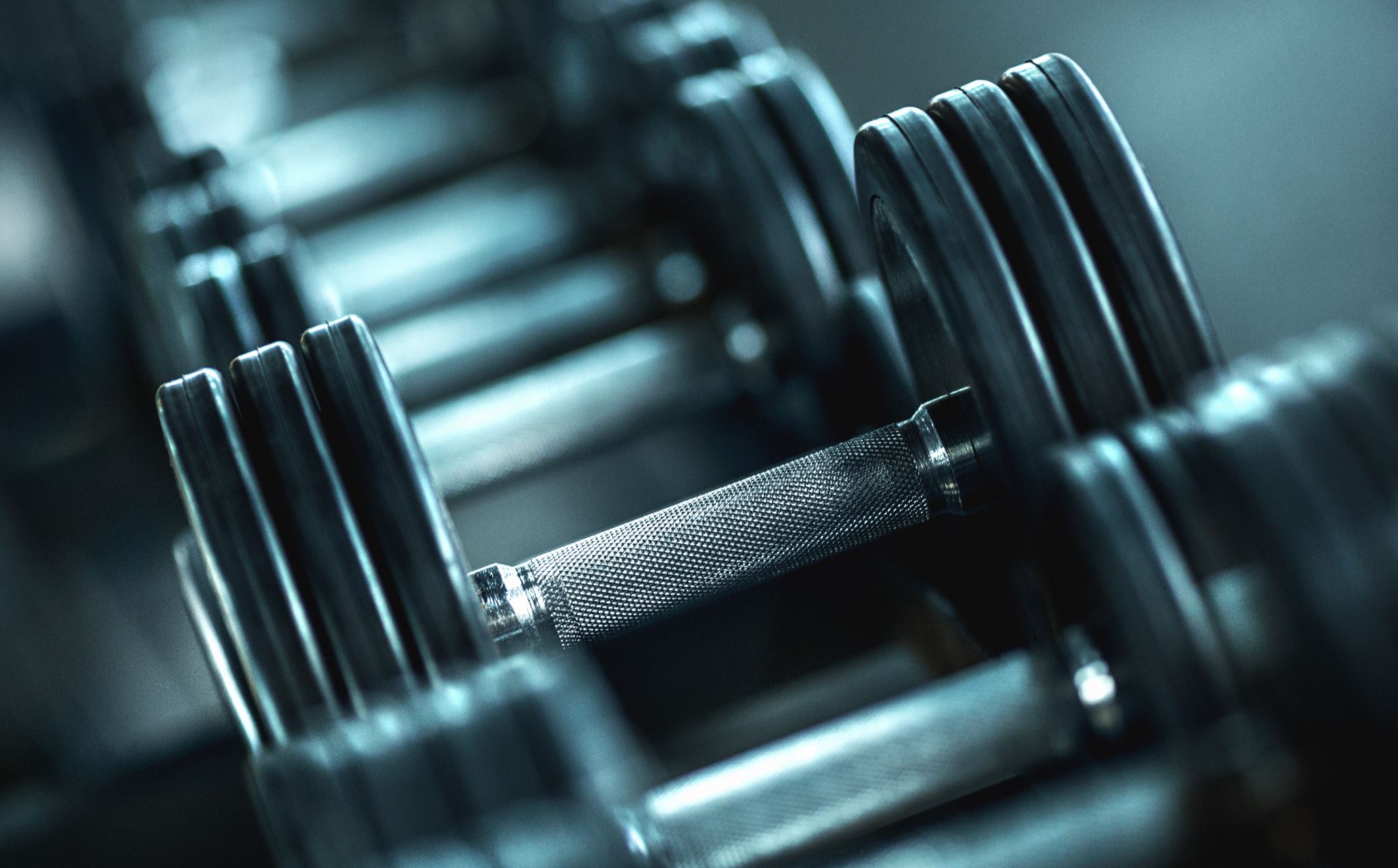 Hands-on Hacking Exercise